The leadership and leadership structure: The Euskadi ta Askatasuna (ETA)
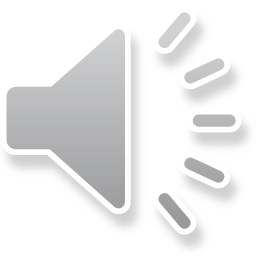 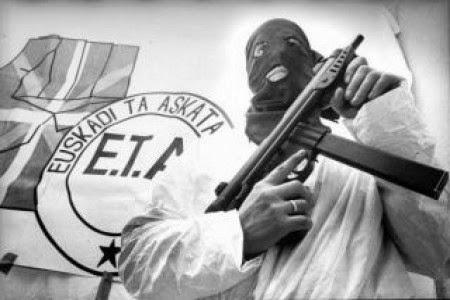 ETA Leaders: Who are they and what do we know?
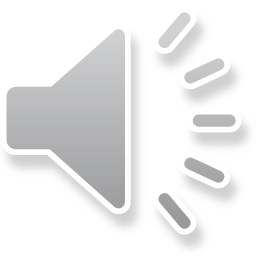 Secretive
Basque Nationalism Ideology
Leadership Committee (Imposing decisions)
Hierarchical approach
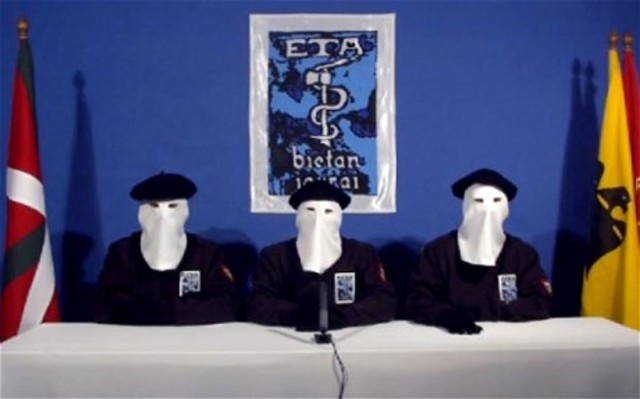 Imposing and Presenting Leadership Structure:
Decentralization
Network of Cells
Spanish Transition
Subcommittees
Politics vs. Violence
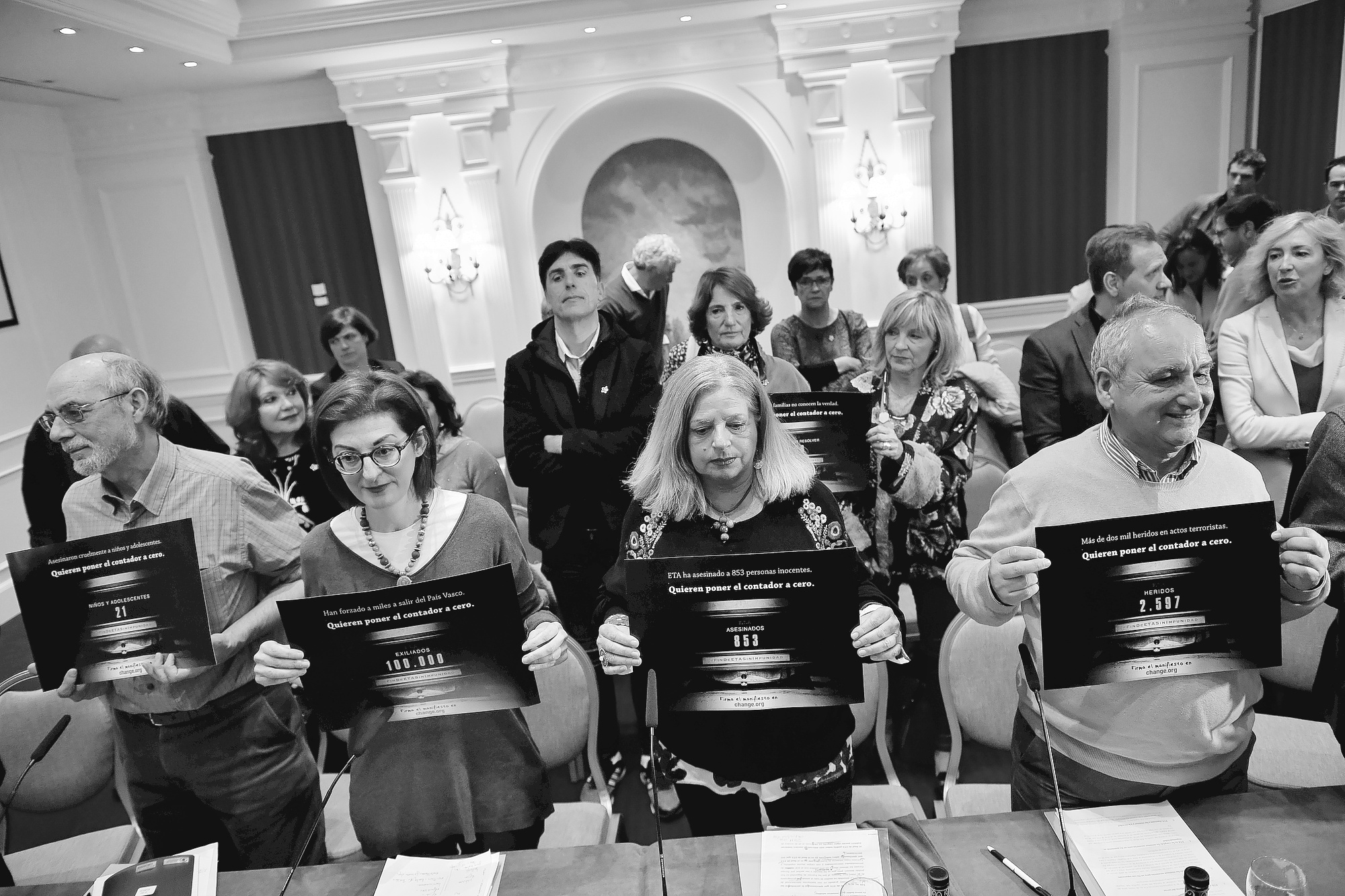 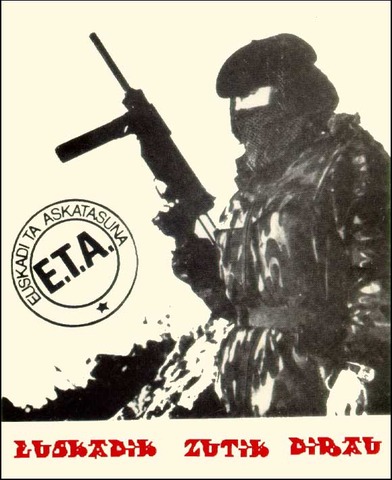 Leadership and Structure Stability:The Disputes
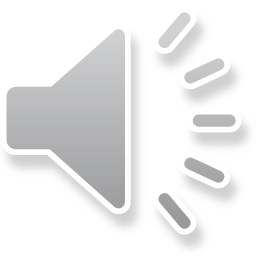 Separation 
Politics vs. Violence
Moderate Regionalist vs. Radical Nationalist
The ETA’s Demise:
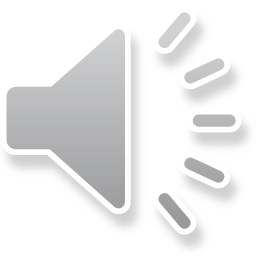 Weakened leadership and leadership structure
Higher demands
Reliance on Decentralization
Arrests of possible leaders
May 2008: Francisco Javier Lopez Pena
November 2008: Miguel de Garikoitz Aspiazu Rubina